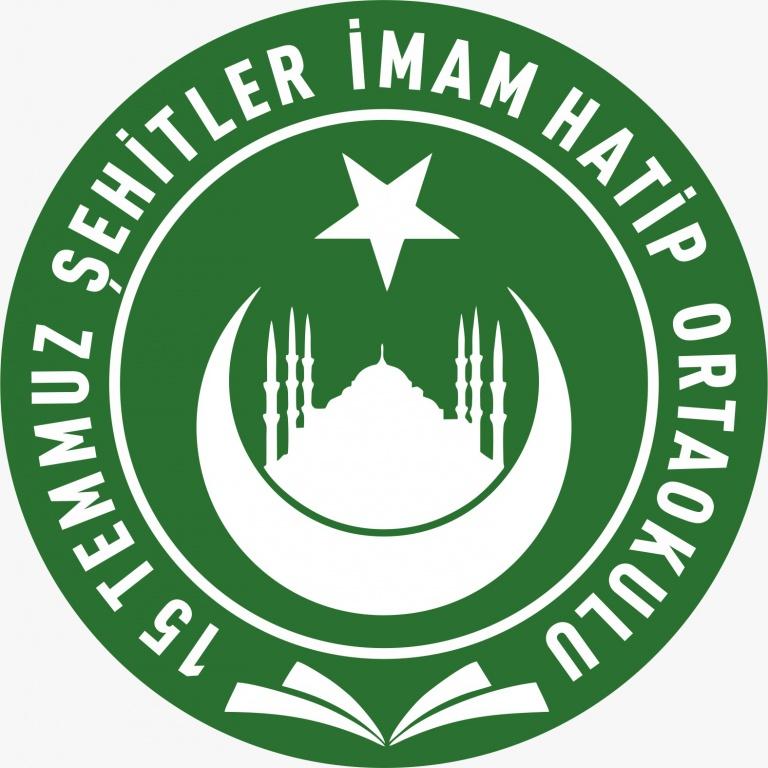 ZAMAN YÖNETİMİ
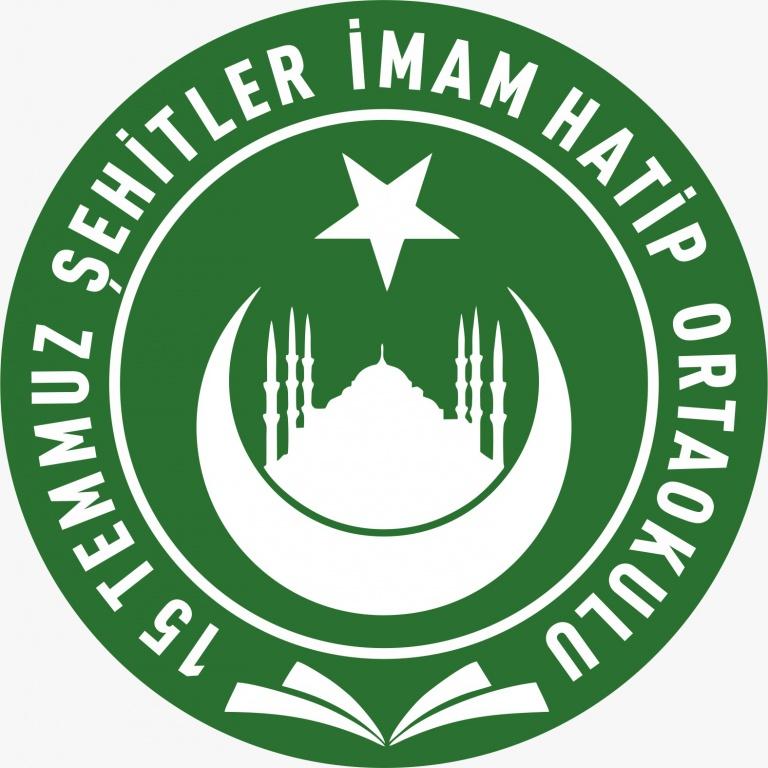 86.400 ALTIN
Her sabah hesabınıza 86.400 altın yatırılan bir banka olduğunu düşünün…

Gün boyunca bu altından istediğiniz kadarını harcayabiliyorsunuz. Ancak tek bir koşul var; o gün size ayrılan altından harcamadıklarınız sizden sonsuza kadar geri alınıyor. Yani 86.400 altının tamamını harcamış ya da hiçbirini harcamamışta olsanız diğer gün sabah hesabınızda yine 86.400 altın oluyor.

Kendinizi böyle bir durumla karşı karşıya bulsaydınız ne yapardınız? Bir çok insan gibi altının tümünü harcayacak bir yol arardınız. İlk günlerde şüphesiz acil ihtiyaçlarınızı karşılayacaksınızdır. Ancak sonraki günlerde geleceğe yatırım yapacak yollar arayıp, ileride daha büyük getirisi olacak yollar bulmayı deneyeceksiniz.
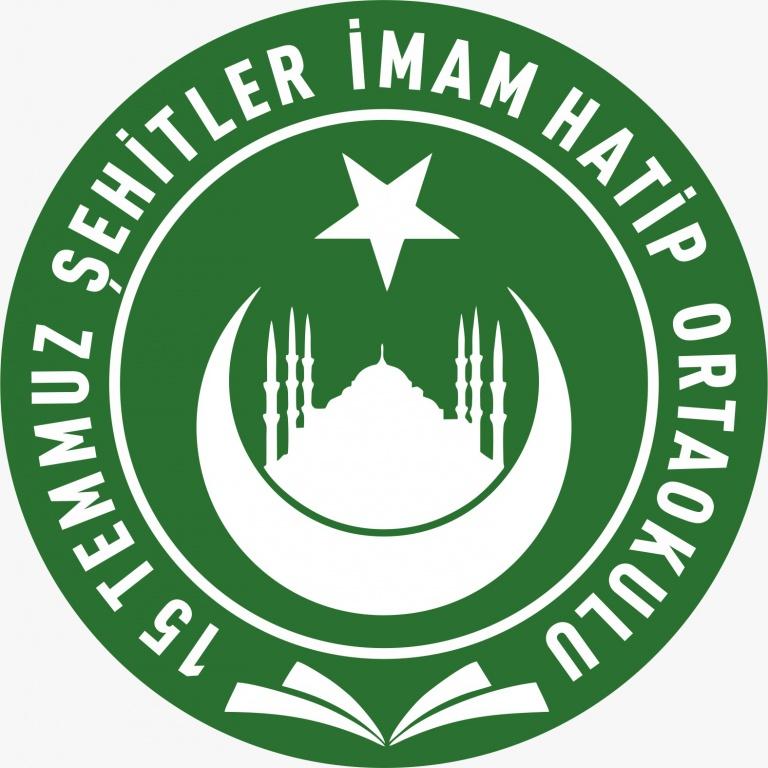 86.400 ALTIN
Farkında olsak da olmasak da yaşamımızın her gününde bu durumu yaşıyoruz. Bankamız her sabah hesabımıza 86.400 saniye yatırmaktadır. Ve her gün istediğimiz gibi harcayabiliyoruz.

Bu saniyeleri kullanmayı başaramazsak günün sonunda onları sonsuza kadar kaybediyoruz.
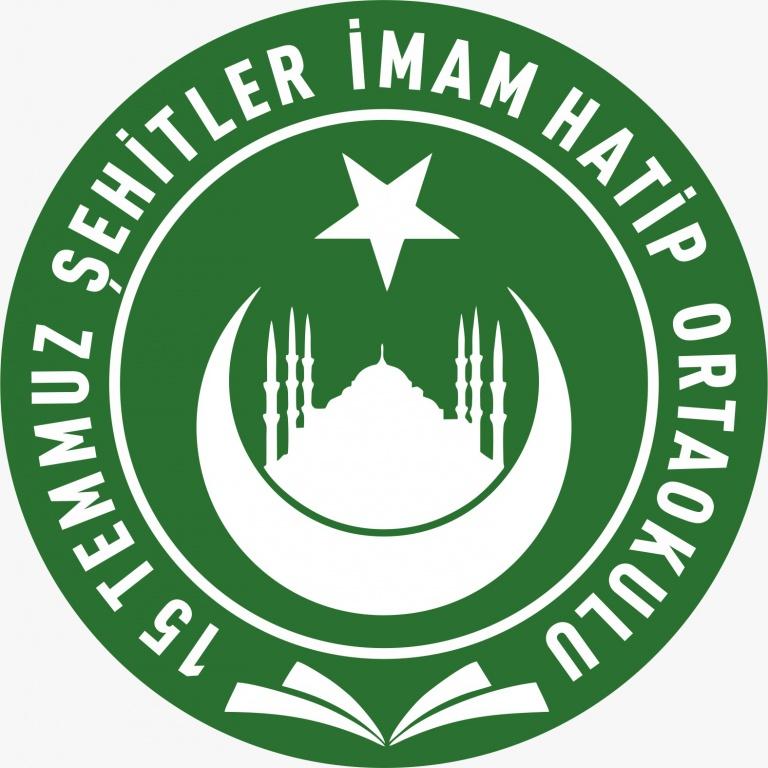 ERTELEME HASTALIĞI
Zamanınızı etkili ve verimli kullanmak için erteleme davranışınızı köreltmeli, planladığınız işi planladığınız başlangıç zamanında yapmaya koyulmalısınız.
Erteleme alışkanlığı zamanı verimsiz kullanma davranışlarından biridir.

Bir işi ertelemek, o işin tamamlanma süresinin en az 2 katı kadar zamanı kaybetmemize sebep olur.
30dk
40dk
20dk
50dk
10dk
60dk
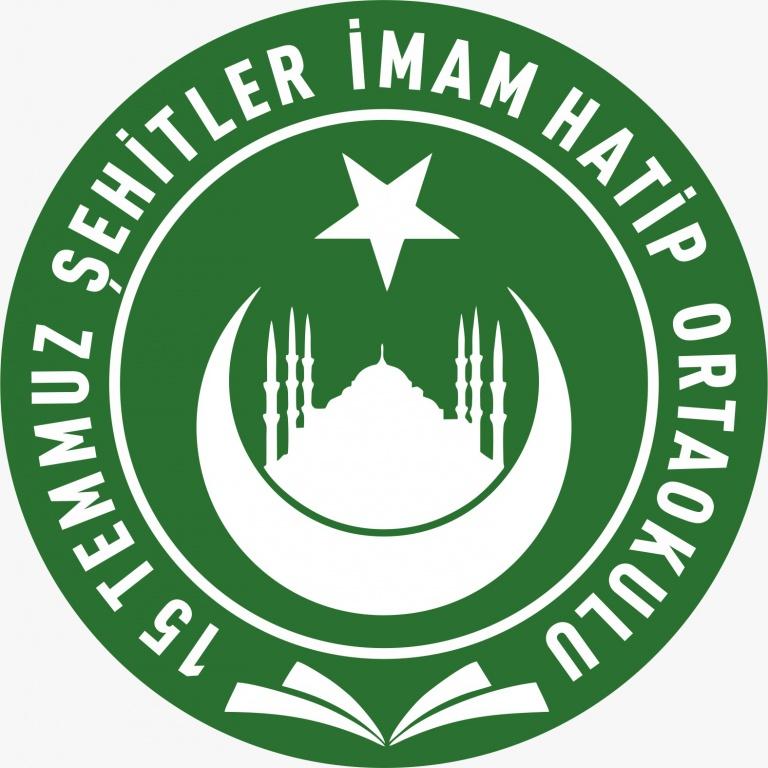 HAYIR DİYEBİLME
01
03
Hayır cevabını bazen kendinize vermelisiniz. Bu beceriyi özellikle teknoloji kullanımınızın planlamanızı aksattığı durumlarda kullanmalısınız.
Zamanı verimli kullanmak için hayır diyebilme becerisine sahip olmanız gerekir.
02
04
Zaman yönetiminizin etkili bir şekilde devam edebilmesi için, planlamanızı aksatacak şeylere hayır diyebilmelisiniz.
Planlamanızı aksatacak etkinliklere ve davetlere karşı da  hayır diyebilme becerisini kullanmanız gerekmektedir.
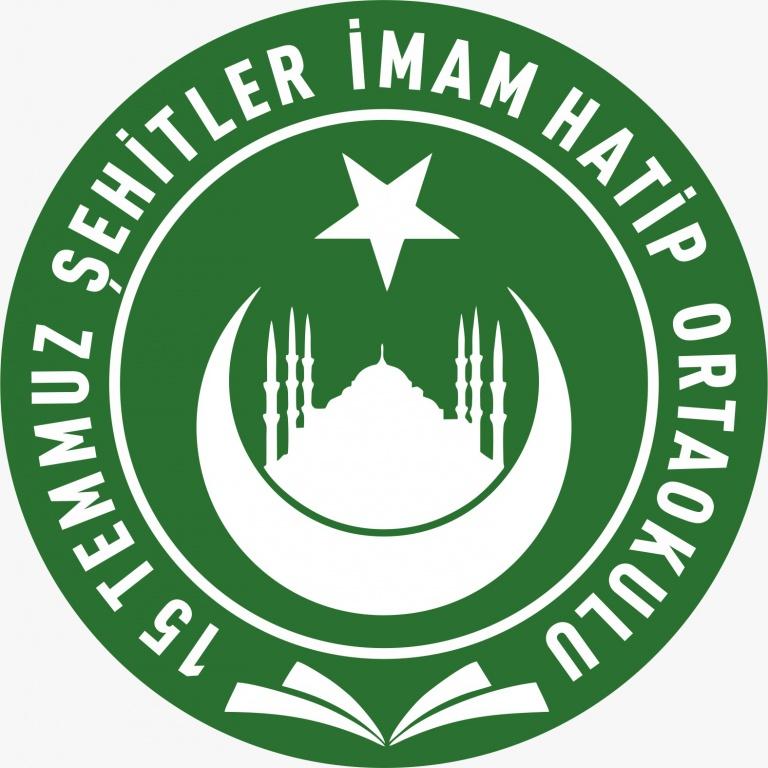 ÖNCELİK SIRALAMASI
3
1
2
Öncelik sıralaması yapmak yapılacakları daha sistematik planlamanızı ve zamanı etkili kullanmanızı sağlar.
Yapılacakları;1.Zorunlu - acil2.Zorunlu - acil değil3.Zorunlu değil - acil değil olarak gruplandırabilirsiniz.
Öncelik sıralaması yaparak, yapılacakları kategorize edin.
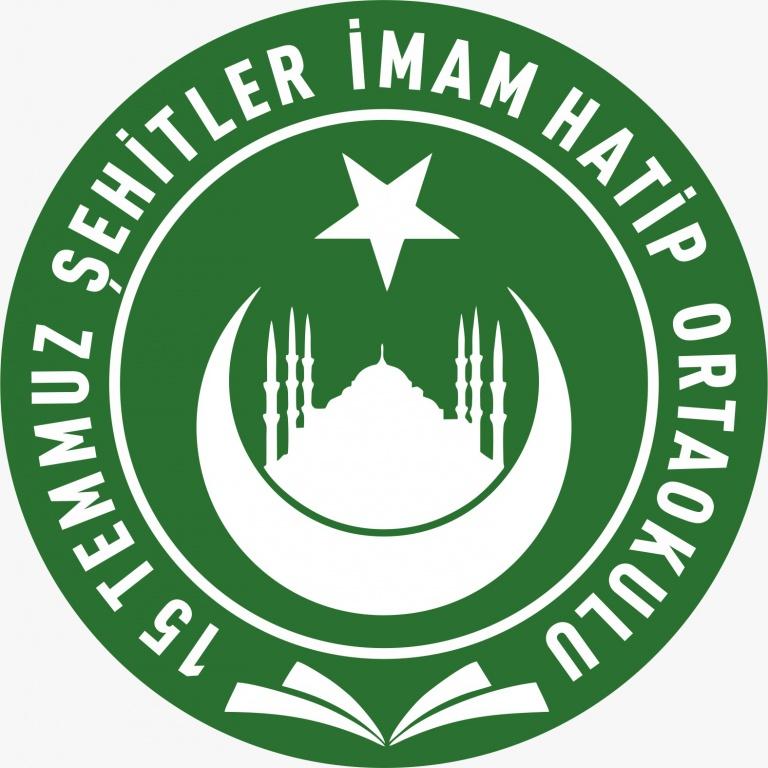 GÜNLÜK KONTROL LİSTESİ
Günlük kontrol listesi oluşturarak çalışma performansınızı arttırabilirsiniz.
Günlük kontrol listesi sayesinde ne kadar zaman kullandığınızı ve ne kadar işi tamamladığınızı somut şekilde görebilirsiniz.
Kullanılan zaman ve tamamlanan iş oranını inceleyerek zaman kullanma veriminizi kontrol edebilirsiniz.
Herhangi bir aksama, duraksama ya da verimsizlik durumlarını kontrol listesi sayesinde somut şekilde görüp, önleyici planlamalar yapabilirsiniz.
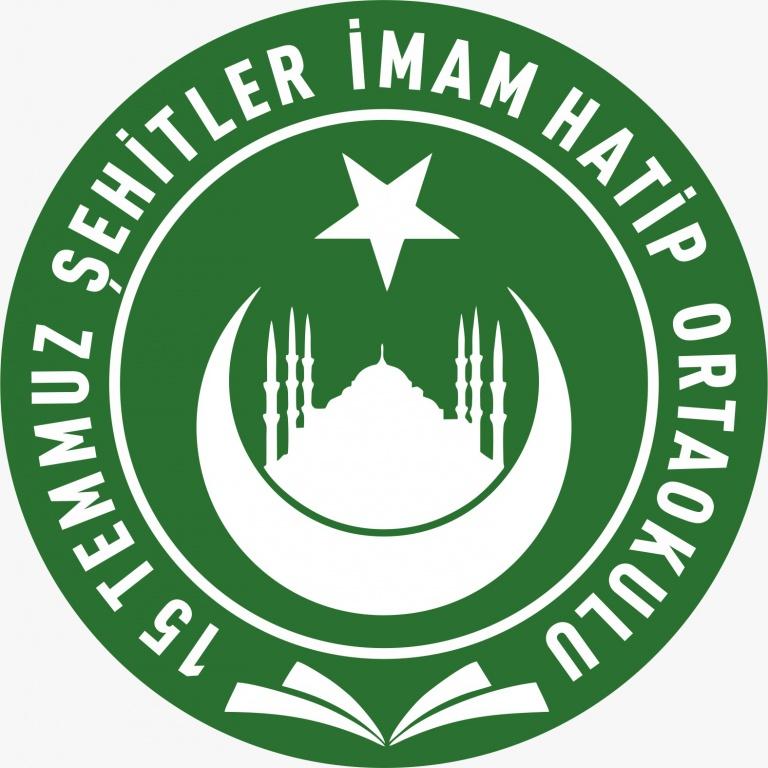 HAFTALIK PLAN
2
4
Haftalık planınızda uykuya, ders çalışmaya, dinlenmeye ve eğlenmeye yeterli zaman ayırın.
Haftalık plan uygulanabilir olmalıdır. Zamanı gerçekçi şekilde değerlendirmelisiniz.
3
1
Haftalık plan yapmak verimli çalışmanın ve zamanı etkili kullanmanın en önemli aracıdır.
Haftalık planınızı yaparken öncelik sıralaması yapın.
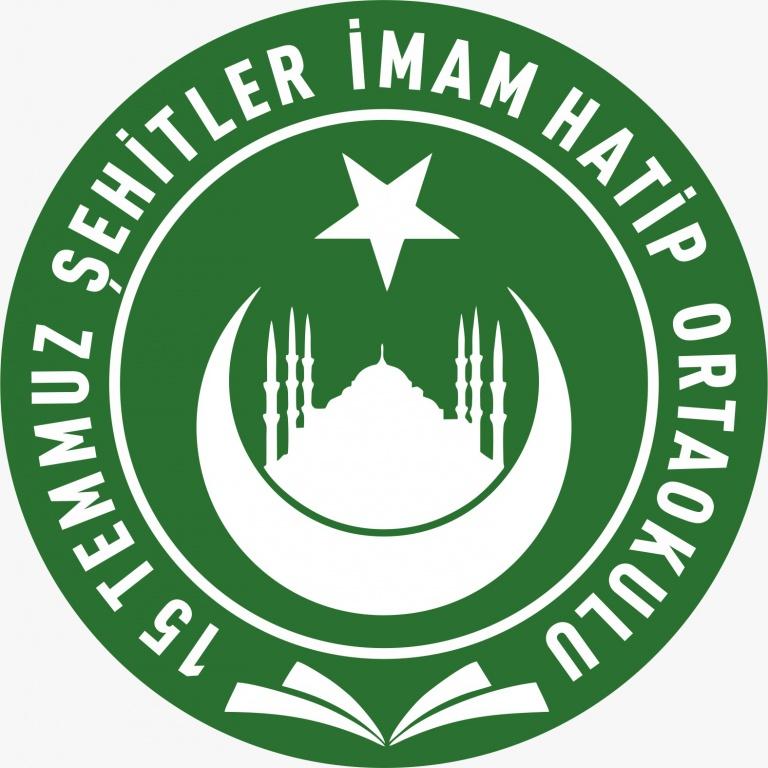 UYKU
Günde 10 saat uyuyan bir kişi, yılda yaklaşık 152 gün uyur.

365 günde 152 uyur.
Uyku fazla olduğunda zaman kaybı, yetersiz olduğunda ise verim kaybına sebep olur.

Bu yüzden gelişim döneminize uygun şekilde yeterli ve dengeli uyumalısınız.
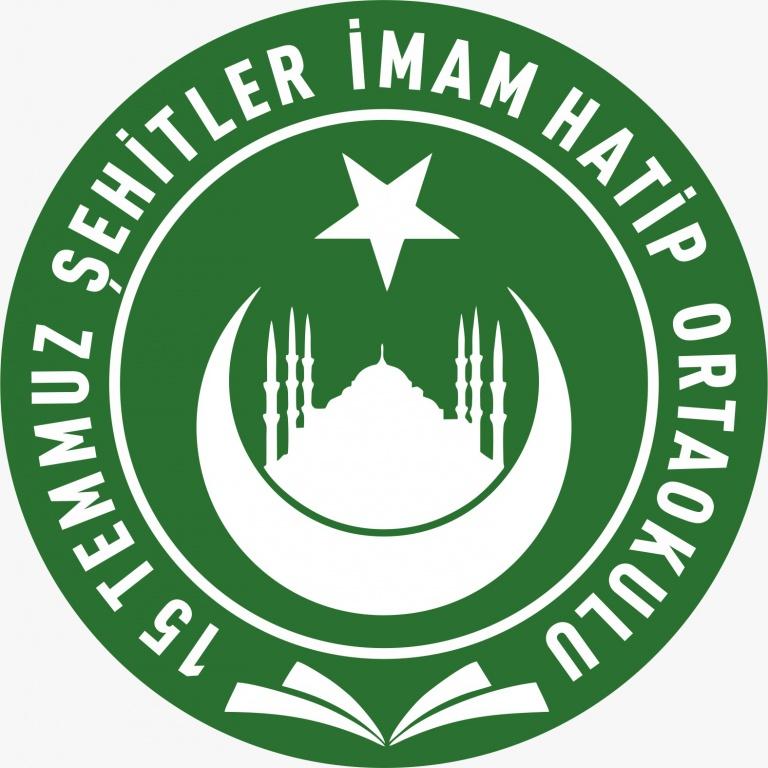 ZAMAN YÖNETİMİ